Библиотечный кружок «КНИГОЧЕИ»
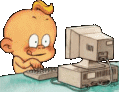 Вундеркиндия
Библиографическая игра-   кроссворд
Для учащихся 5-6 классов
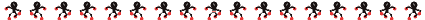 КРОССВОРД 1
По горизонтали:
1. Материал для письма , сделанный из кож животных
По горизонтали:
1. Это растение использовалось для письма в Древнем Египте
2.Книга,написанная от руки
3.Форма для литья букв
По горизонтали:
1.Это растение использовалось для письма в Древнем Египте
4.Дискета,видеокассета,книга,папирус : назовите
КРОССВОРД 2
Тема: Носители информации.
По вертикали:
1. Этот вариант книги был сделан из листьев пальмы
По вертикали:
1.Традиционный носитель информации
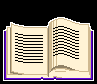 2. Носитель информации , используемый в персональном компьютере
3. Другое  имя узелкового письма.
КРОССВОРД   3
1
1. Этот носитель информации делается из глины.
По горизонтали:
                Название город, где находилась самая известная библиотека древности
2
Отлитая из металла буква
3
Пользователь библиотеки
4
4. Пользователь библиотеки
5
Название страны , где появилась глиняная табличка
КРОССВОРД 4
По вертикали:
1 На чём писали в Древней Руси.